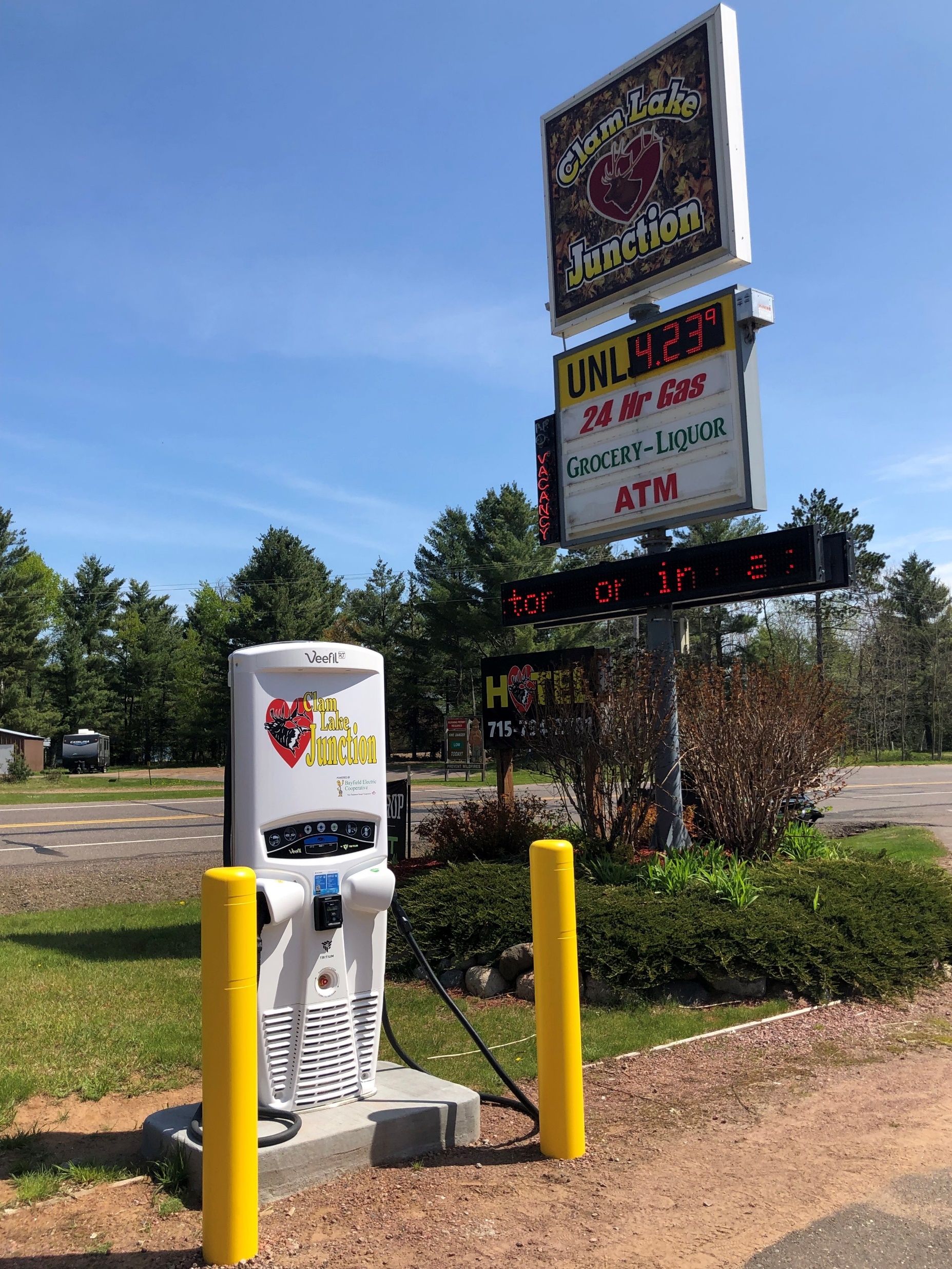 Preparing for Funding Applications – Part 2
Ashland County Charges Ahead
Cheq Bay Renewables
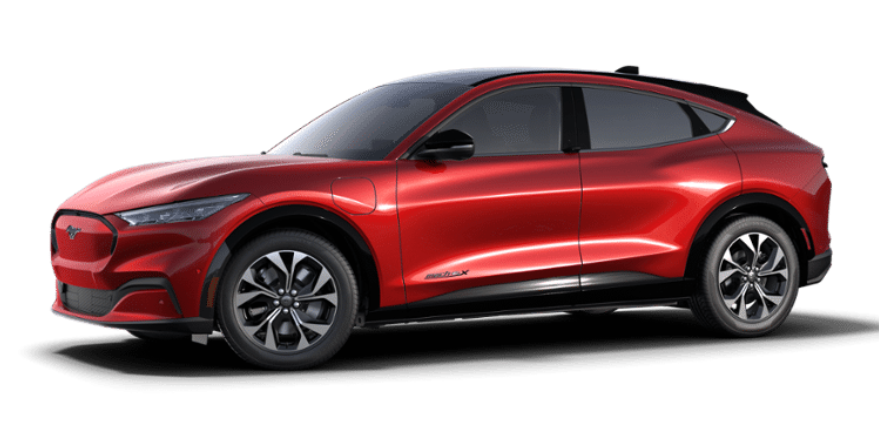 Clam Lake DCFC
Topics – Format is Open Discussion
WI DOT EV Corridor Grant 
Review DOT CFI Grant – Next Steps
EV Models available now
Level-2 chargers for your home – how to select
DOE ERA Grant – Review
Other Topics - Open Discussion
Topic 1 - Wisconsin Electric Vehicle Infrastructure (WEVI) Plan
Part of the National EV Infrastructure (NEVI) Plan 
$78.65 million for Wisconsin
Part of $7.5B from BIL over 5 years
WI Department of Transportation will administer: Wisconsin Electrification Initiative (WIEV)
First round of funding – EV charging stations every 50 miles along designated corridor
Must be within one mile of designated highway
WIEV Scenarios – One EVSE every 50 miles
None in Ashland County
One in Odanah
One in City of Ashland
Potential Level-3 Sites for WEVI/WIEV in Ashland
Purple icons are potential “Chosen Sites”
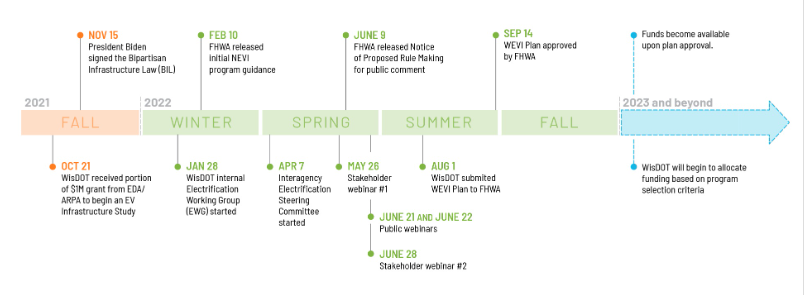 Wisconsin Department of Transportation Electrification of Wisconsin (wisconsindot.gov)
WIEV Next Steps
Let’s get ready:
Form a WIEV/DOT CFI Committee
Contact potential site owners
Contact Xcel when have a site confirmed
Continue public engagement

Timeline:
Early August announcement/update
Grant application release likely in fall 2023, but may be later
WI legislative bill upcoming includes sale by kWh and budget
North America Charging Standard (NACS – Tesla) vs. Combined Charging System (CCS)
Topic 2 - Review U.S. DOT CFI Grant
DOT CFI has a Corridor Program which might look similar: CFI - Environment - FHWA (dot.gov)
CBR submitted an application on June 13, 2023 which can be used as a template: project_narrative_final_mergedv8.pdf (cheqbayrenewables.org)
Remember, focus will be on:
Community Engagement
Workforce Development
Justice40
Thes are initiatives that need started now to be ready for WIEV & DOT CFI
Topic 3 - EV Models Available Now
What’s your next car?
EV’s are here!
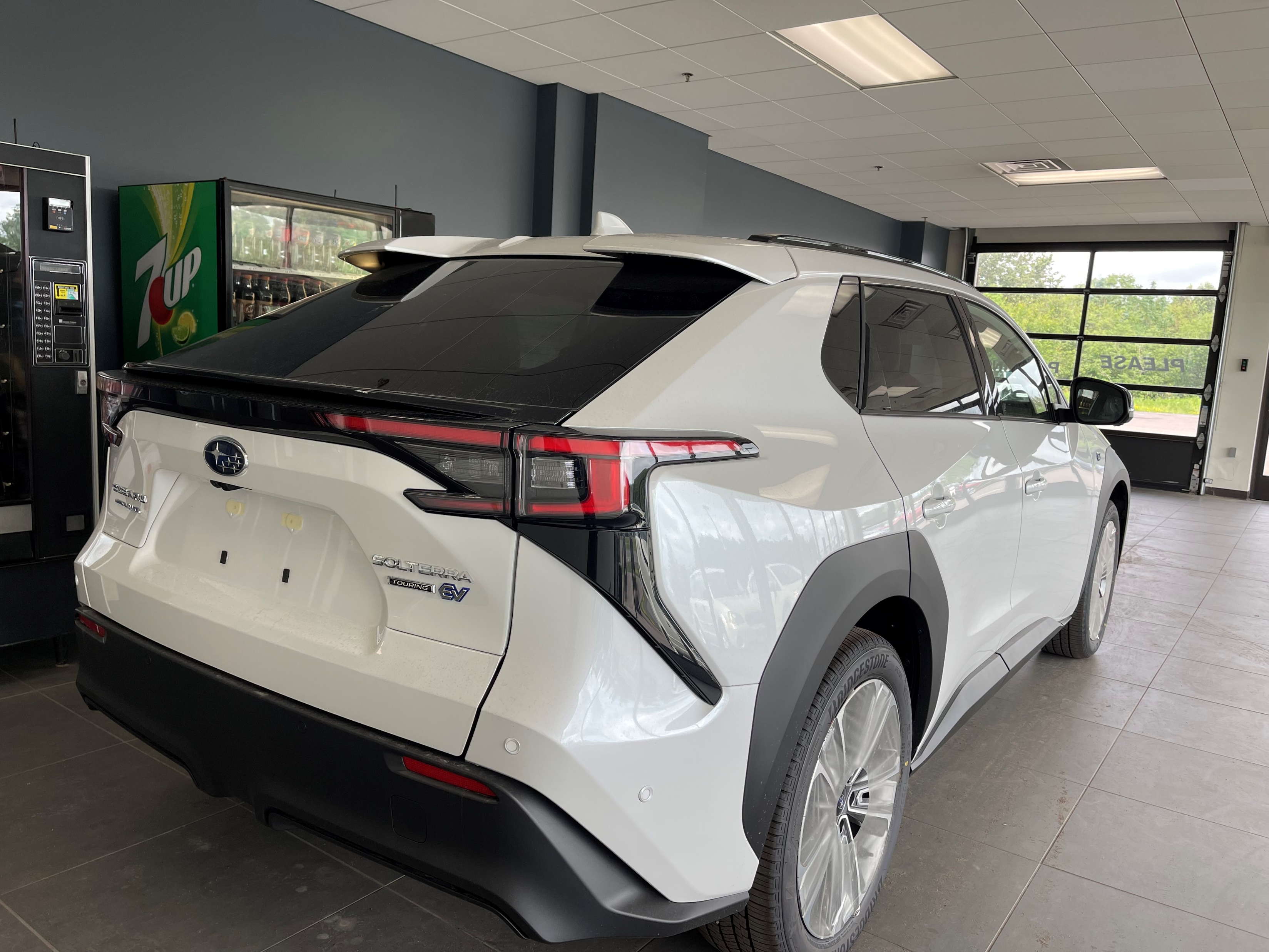 Subaru Solterra Touring
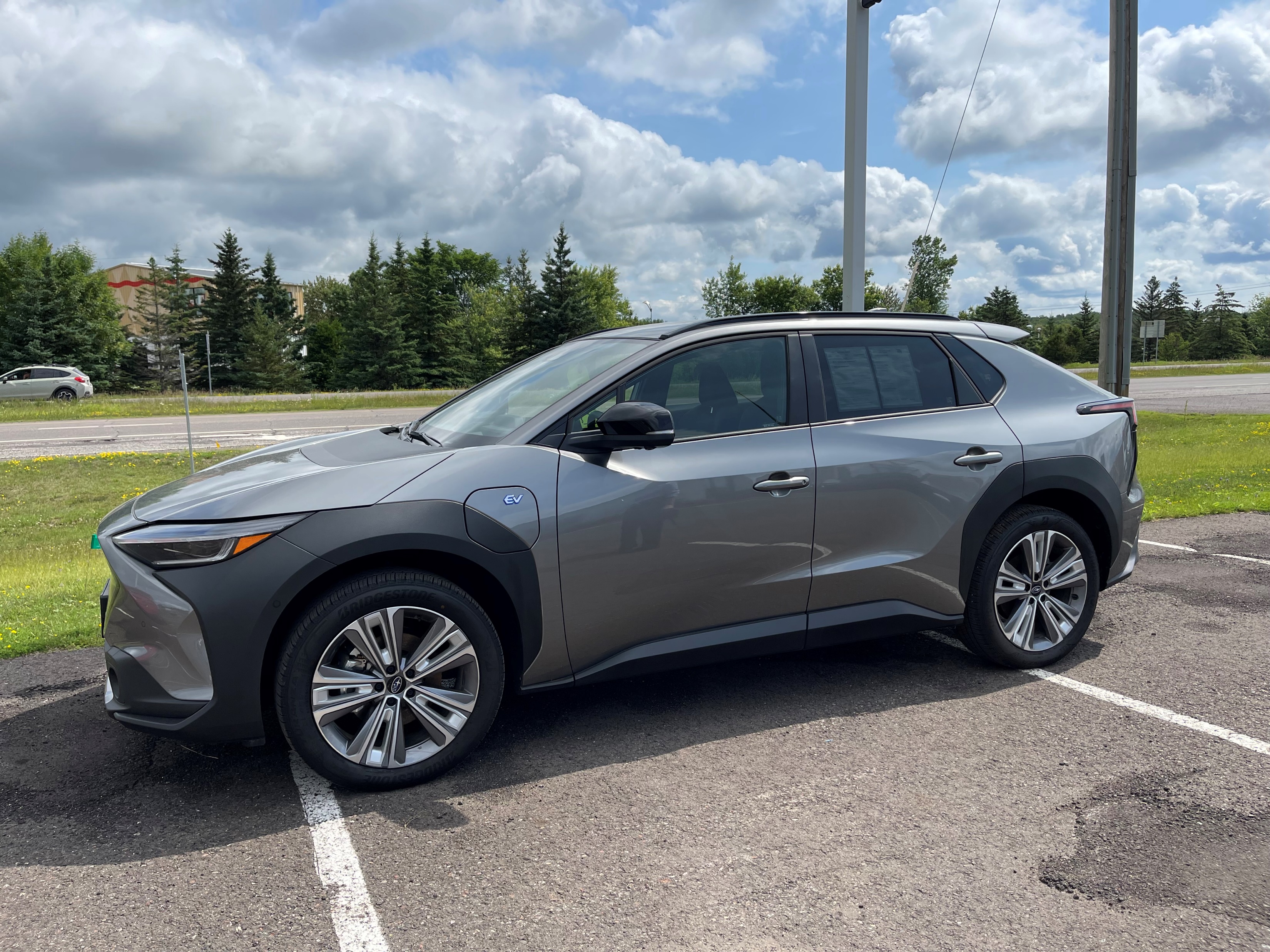 Subaru Solterra Limited
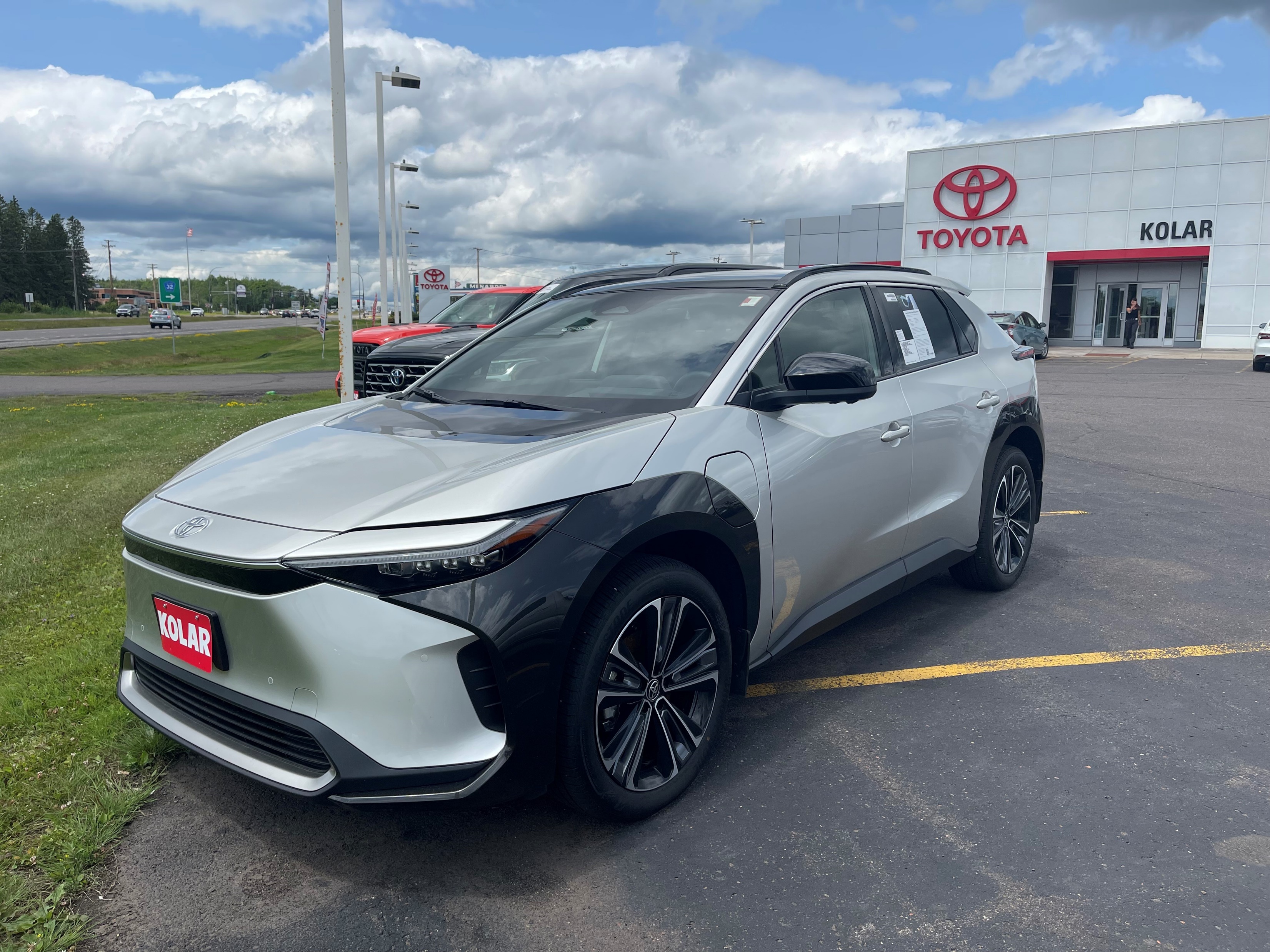 Toyota Bz4x
Comparison of Three New EV’s
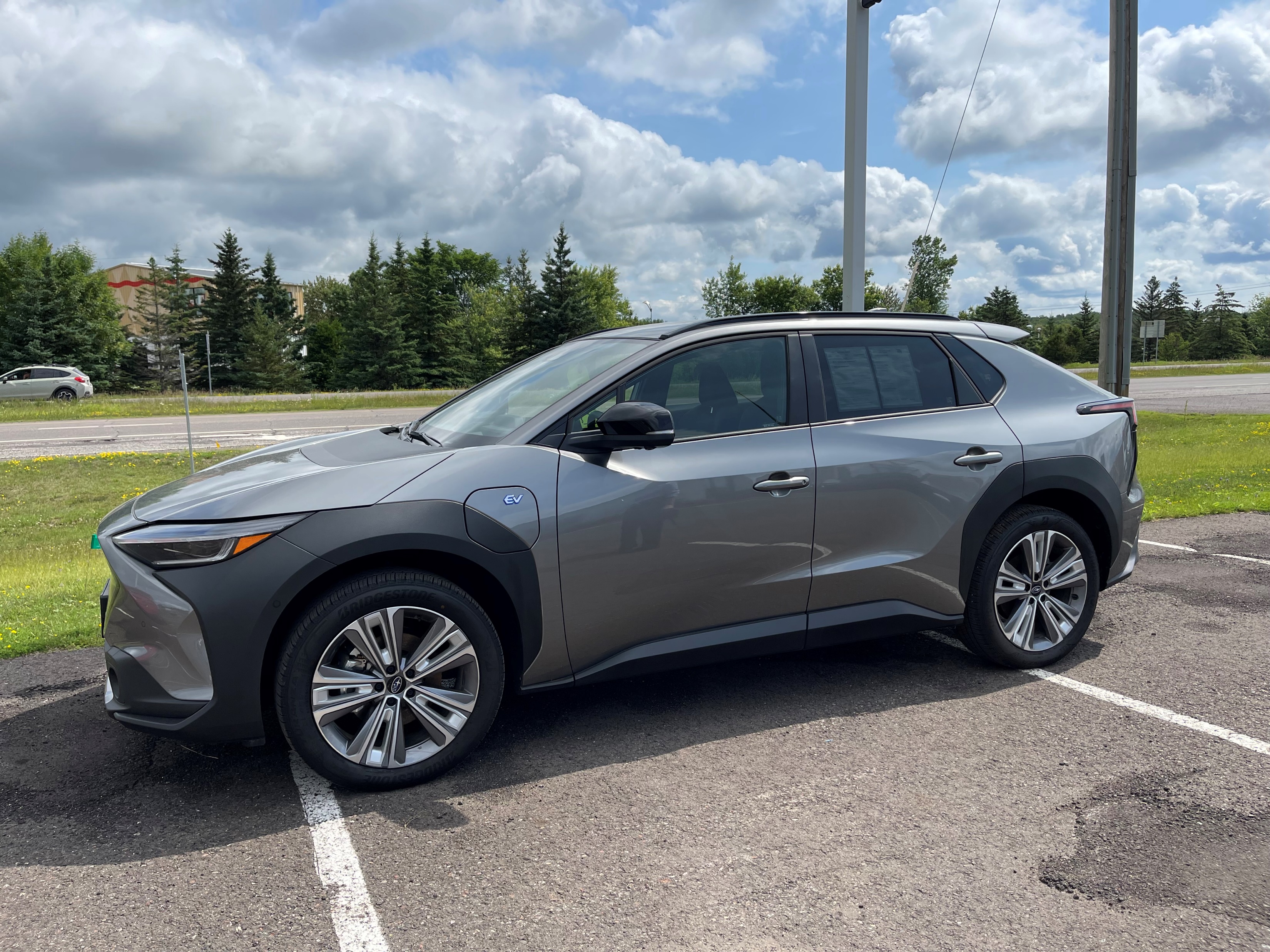 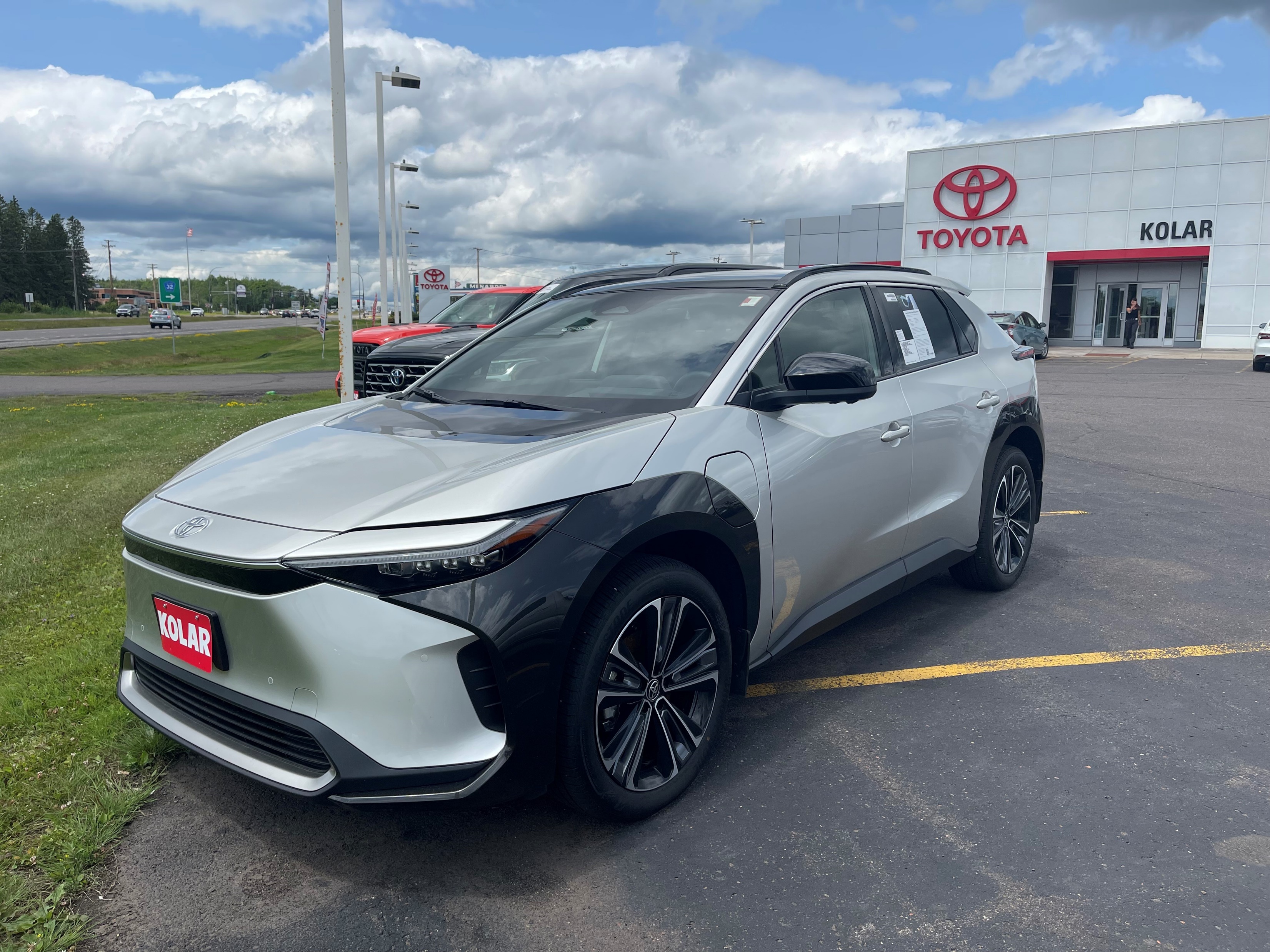 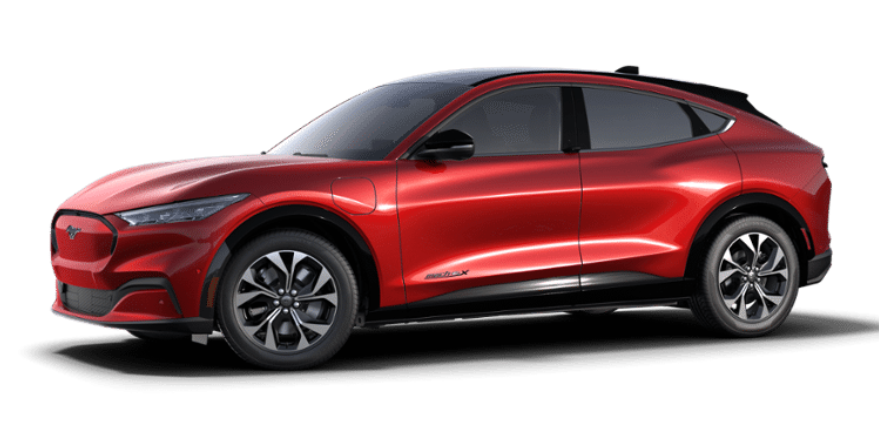 Topic 4 - Home L2 Charger OptionsXcel Program Chargers
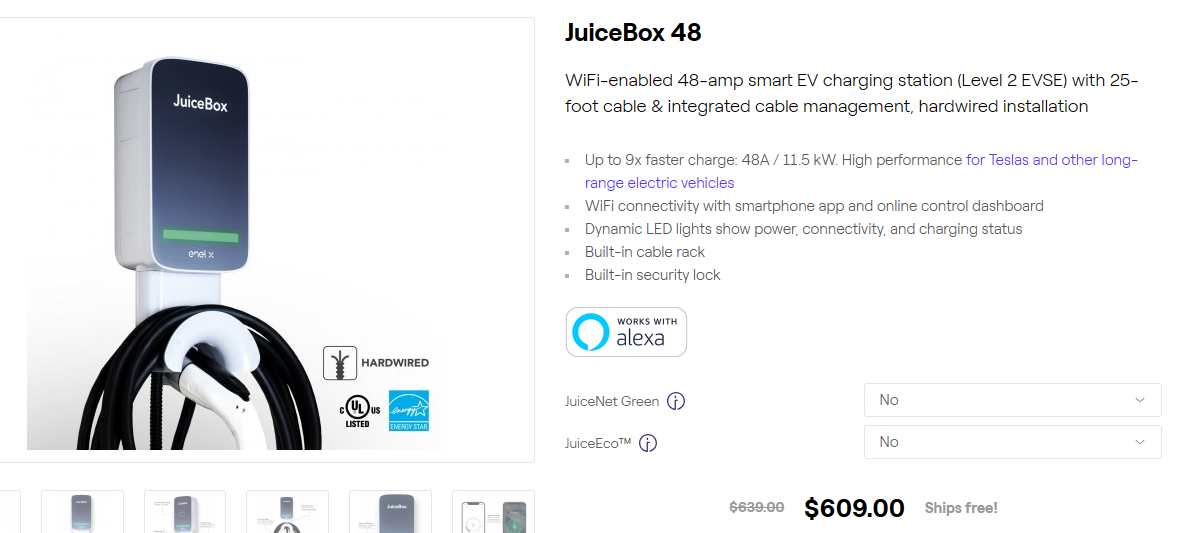 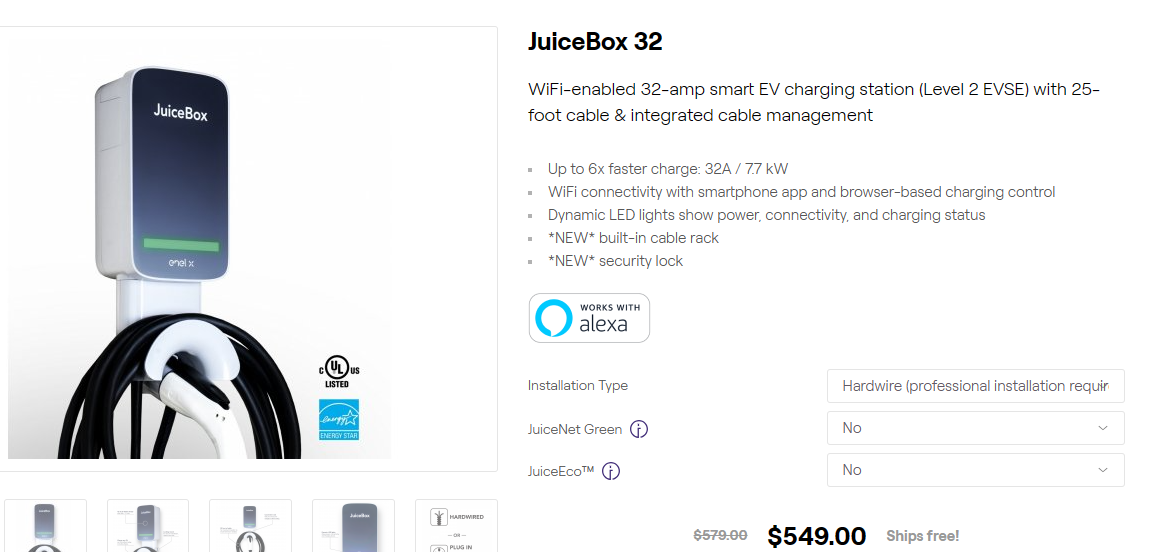 Topic 5 - DOE ERA Program
US Department of Energy (DOE)Office of Clean Energy Demonstrations (OCED)Funding Opportunity Announcement (FOA)DE-FOA-0002970 Energy Improvement in Rural or Remote Areas
DOE Office of Clean Energy Demonstrations (OCED)
DOE Energy Improvements in Rural or Remote Areas (ERA)
FOA 2970 – 23 microgrids in Bayfield County
Many have Level-2 chargers included
4 F150 Ford Lightning pickup trucks included

FOA 3034 – Madeline Island
2 microgrids
Level-2 chargers included
Long Duration Energy Storage – Madeline Island
Resilience and Prosperity in Rural Northern Wisconsin Project Partners – FOA 2970
Town Microgrid Architecture
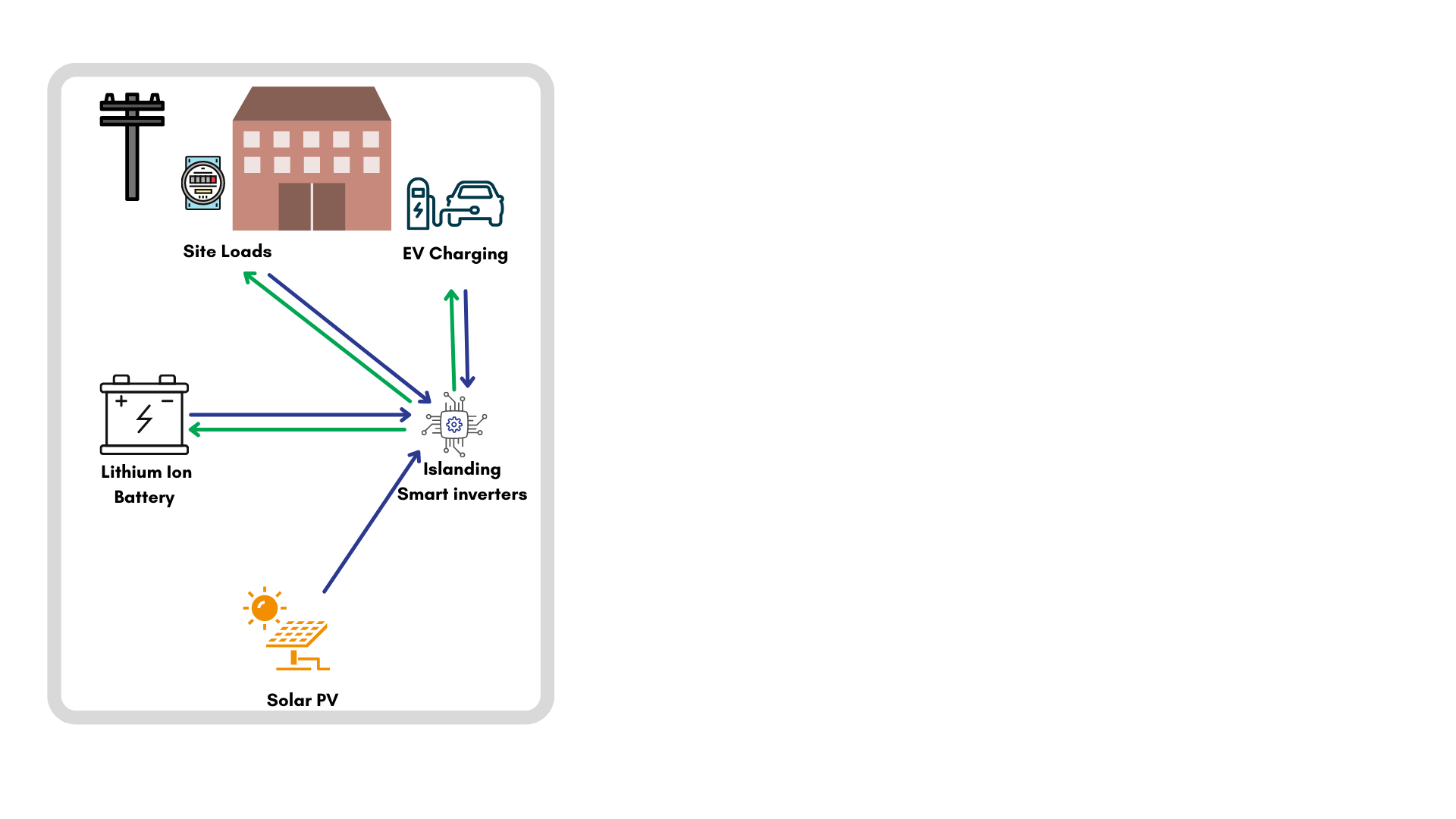 Most Projects
Town Microgrid Architecture
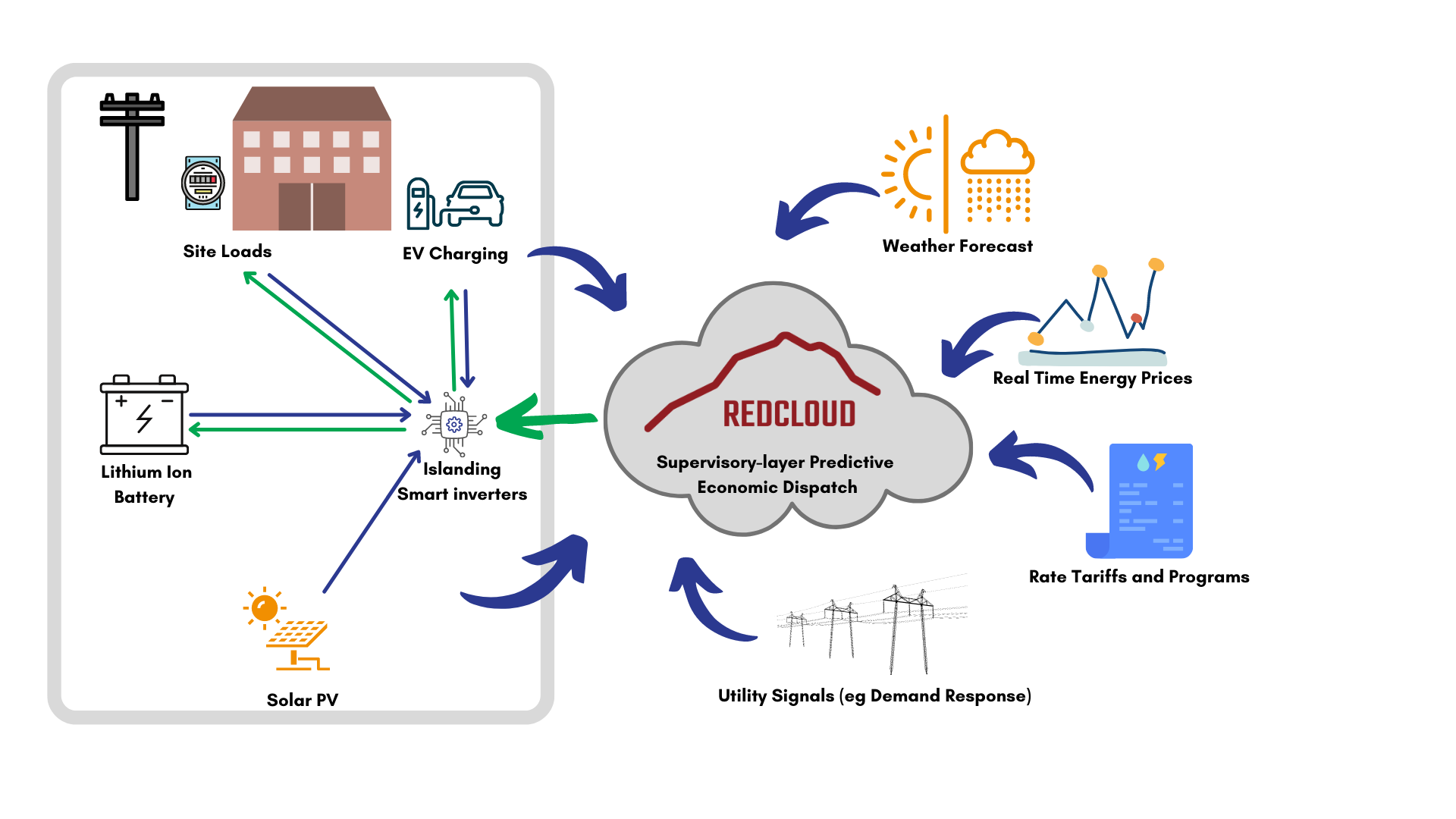 Some (larger, more complex) Projects
22
Thank You
From Cheq Bay Renewables
Bill Bailey
billebailey2@gmail.com

www.cheqbayrenewables.org